Rédiger
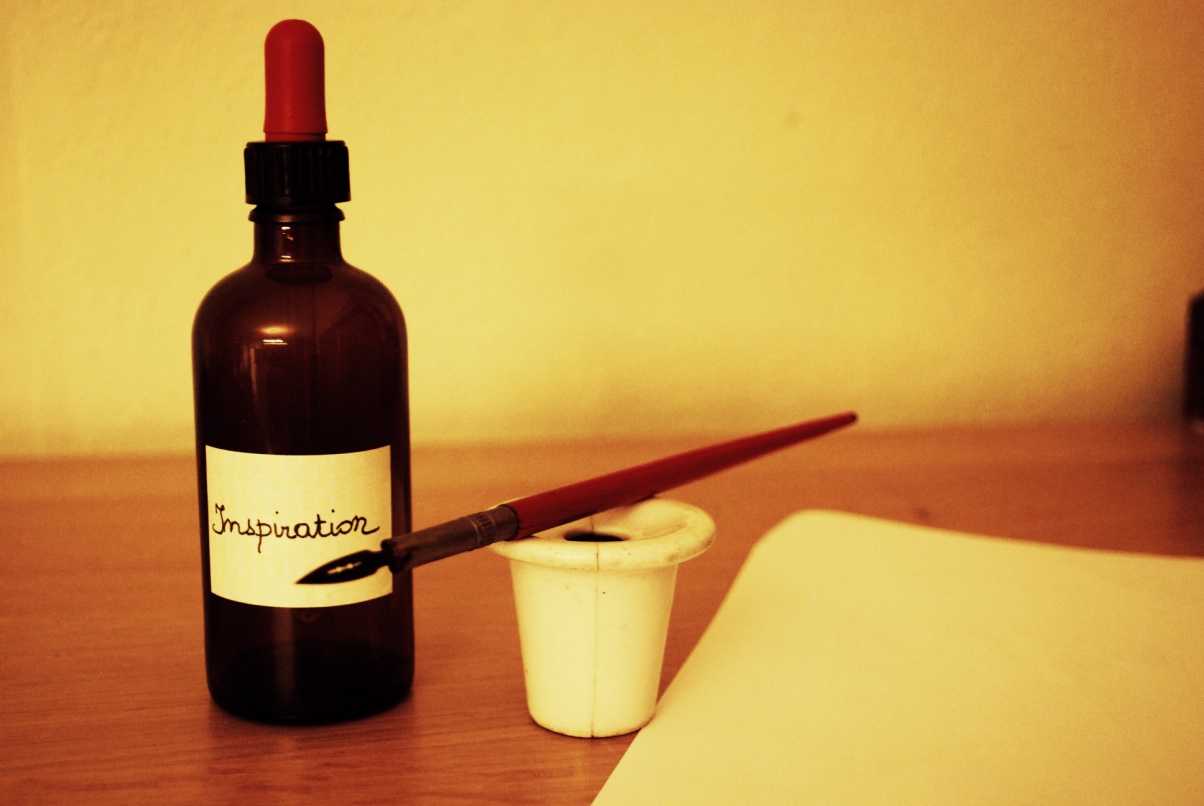 [Speaker Notes: Appât :
Message :
Bénéfice :]
Méthode
Agenda
Granularité
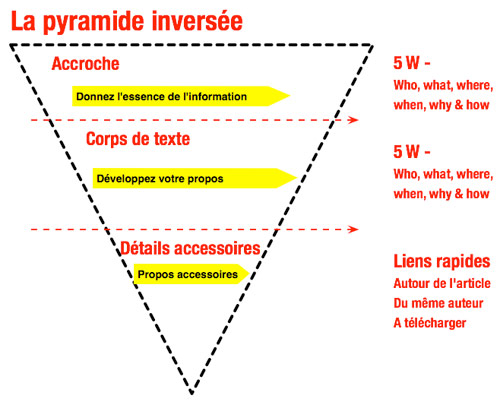 [Speaker Notes: Rappel
Granularité de l’architecture (de la page et du site) et principe garde-robe (le plus recherché est le plus accessible pour la cible visée
Un seul thème par page : contenu UNIQUE !!!]
Des chapeaux riches
Critères
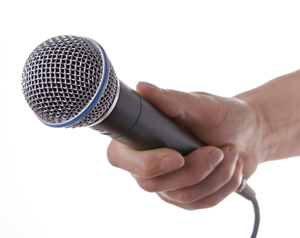 Chapeau
Oubliez vos réflexes print-radio-TV (anti-doublons, vocabulaire waouw…)
Explicitez davantage le titre (pertinence renforcée) : 5W + 2H
165 signes (troncature)
Insérez plutôt les mots-clés au début des phrases, pour les rich snippets et pour le SEO 
Terminez par un appel à l’action (CTA)
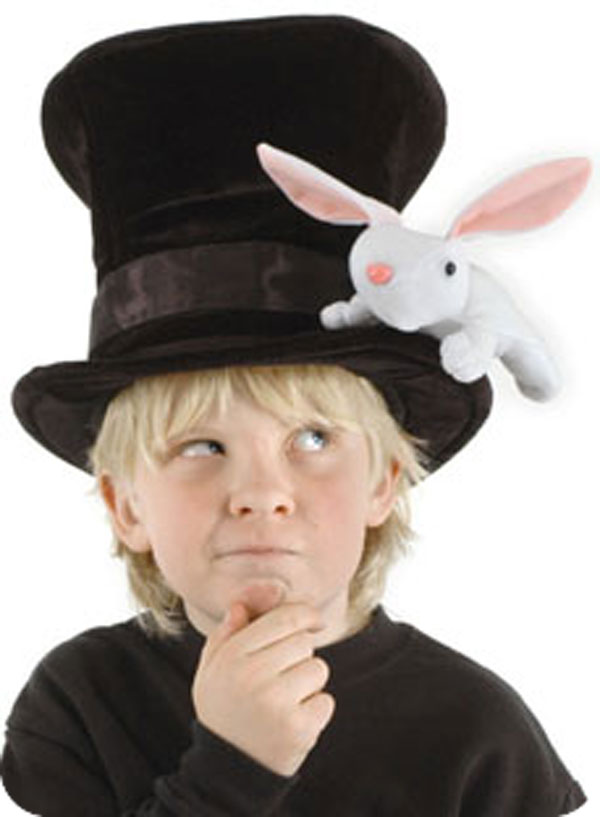 [Speaker Notes: Peut s’écrire en dernier lieu]
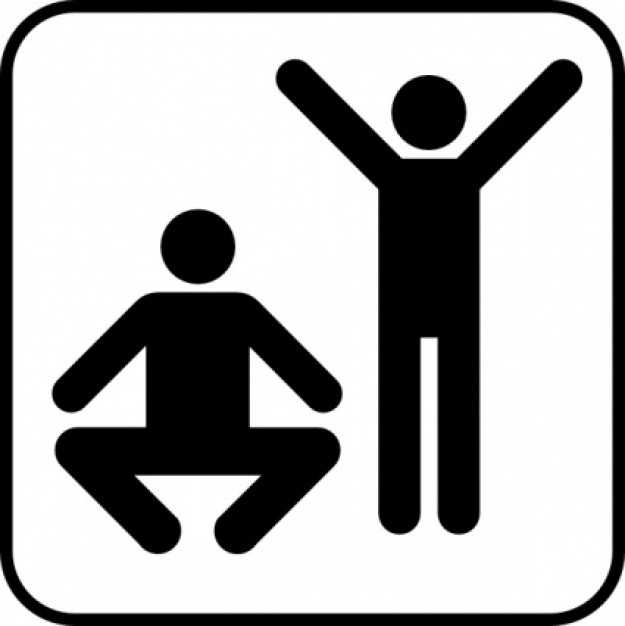 [Speaker Notes: Remodelez un chapeau]
Des intros accrocheuses
Critères
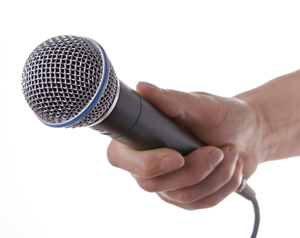 Accrochez !
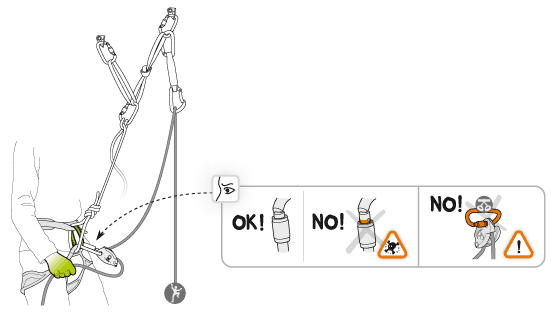 Attaque courte du texte : droit au but !
Pyramide :  l'essentiel (évitez les snippets aléatoires)
Insertion des mots-clés primaires
Style marketing/publicitaire : « catchy » (promesse)
Lois de proximité : ce qui va bientôt changer , lieu connu de la cible, amour, argent… (émotion)
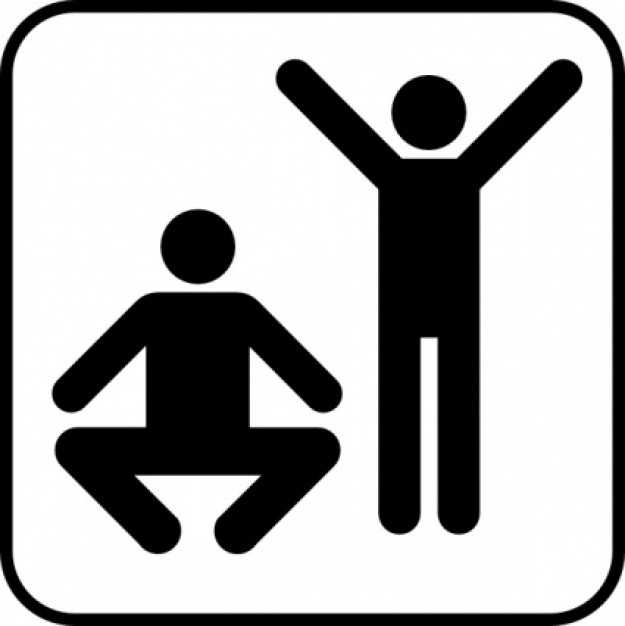 Des TEXTES denses
Critères
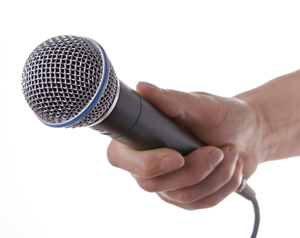 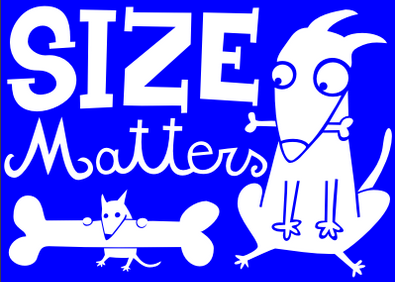 Longueur
100 mots = 25% des lecteurs perdus; 300 mots = 40%; 500 mots = 60% et 500 mots = 80% (source : Black London )
Longueur idéale p/r print : 50%
200 mots descriptifs min./1.500 signes
Fragmentez, ancrez, mettez en relief  : taille de police, gras, italiques, paragraphes, block quotes, inters, listes à puces…) 
Si texte très très long : résumé +  lien vers doc.
=> Soyez concis, concentré, dense !
[Speaker Notes: Idéal pour optimiser : environ 300 mots (pas trop sur-optimisé comme ça)]
Mots-clés
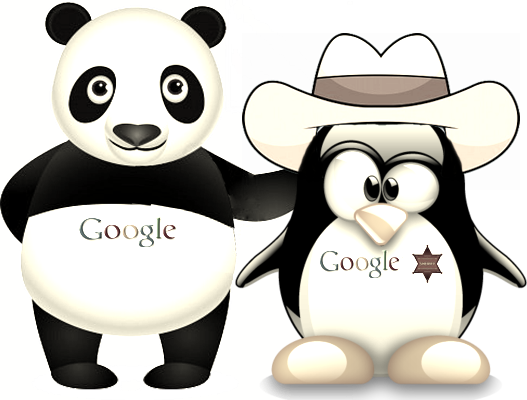 Min. 2 fois chaque mot-clé dans le corps, de façon « naturelle »
3 mots-clés pour 100 mots (100-3-3) : Densité idéale = 2 à 5%
Mots-clés : gras, titre, ancres 
Mots-clés : proximité et ordre
Mots-clés : féminin et pluriel
[Speaker Notes: Restez naturels ! Gare au SPAM : Google de plus en plus vigilant au « keyword stuffing » !!]
Liens
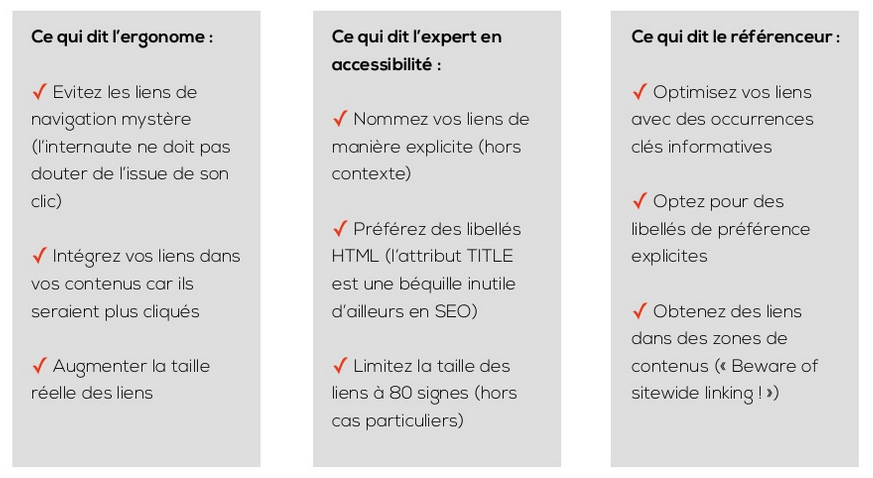 Liens (1/2)
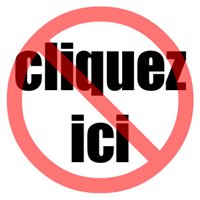 Texte d’ancre naturel de 3 à 7 mots explicites et spécifiques (mots-clés de la cible)
1 lien pour 120 mots en moyenne (3 à 5 par texte max.)
Variation du type de liens pour éviter la sur-optimisation (liens internes et externes)
Liens en page blank si externes (durée de visite)
Liens externes uniquement vers sites de qualité
Liens internes plutôt dans le haut du texte, mais en fin de phrase (lisibilité)
Liens (2/2)
Créer des liens explicites entre les pages/articles/dossiers (X-linking)… si ça a du sens
En fin de texte liens internes et externes « pour en savoir plus » 
URL visibles... uniquement si vanity
Ne pas souligner de texte non cliquable (confusion)
Mention de la source si pdf, word, anglais...et prévoir lien téléchargement pour programmes rares
Lien contact en mailto
Ecriture
Texte, photos, vidéos, lignes du temps... choix approprié (mais toujours un minimum de texte)
Simplicité, clarté, concision, cohérence…
Réponse aux besoins de l'internaute cible
Une idée paragraphe
Phrases simples et courtes (max. 15-20 mots)
Chiffres numériques, dates absolues
Verbes à la voix active
Mots-clés en gras éventuellement
…
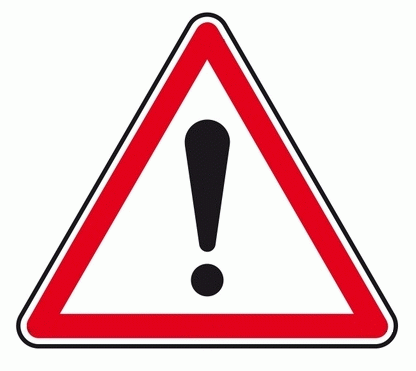 [Speaker Notes: Copie ? Plagiat ? Pillage ? Copyscape.com]
Être persuasif(ve)
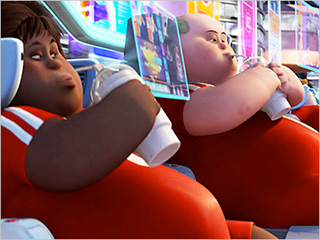 Jargon et abréviations à éviter
Ton conversationnel (questions)
Citations (avec photos de préférence), exemples, statistiques, sources…
Questions / Réponses… de votre public
Résumés / Reformulations
Humour
Rassurez / cajoler (positif)
Incitation à l’action (“à votre tour !”)
Signature des textes (author rank)
.
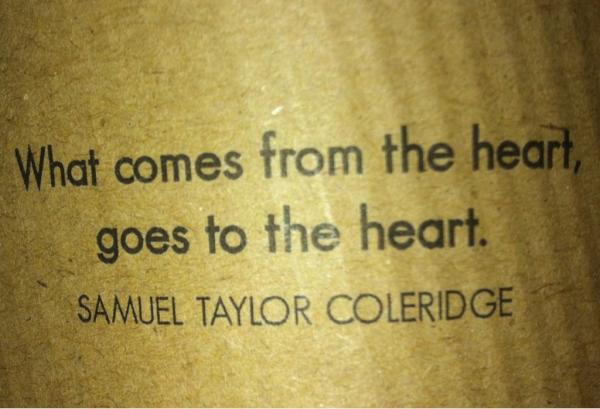 [Speaker Notes: Logiciels de spinnage (créations de quantités de contenus seo) ne servent plus à gd chose depuis google panda

Pas de pub… déguisée

Pas de jargon non expliqué

Formules standard (accueil et non pas première page de niveau 1; données personnelles et non pas informations privées vous concernant)]
Le cas de la fiche produit
Donner la valeur avant de donner le prix
 Donner bcp… pour recevoir bcp (réciprocité)
 Être familier permet plus d’adhésion 
 Exemples : les gens suivent / imitent 
 Autorité : les gens font confiance à ceux qui ont une meilleure connaissance qu’eux d’un sujet
 Crédibilité : écrire de façon cohérente sur les mêmes sujets
 Créer de la rareté, un effet d’opportunisme, bonus limités dans le temps…
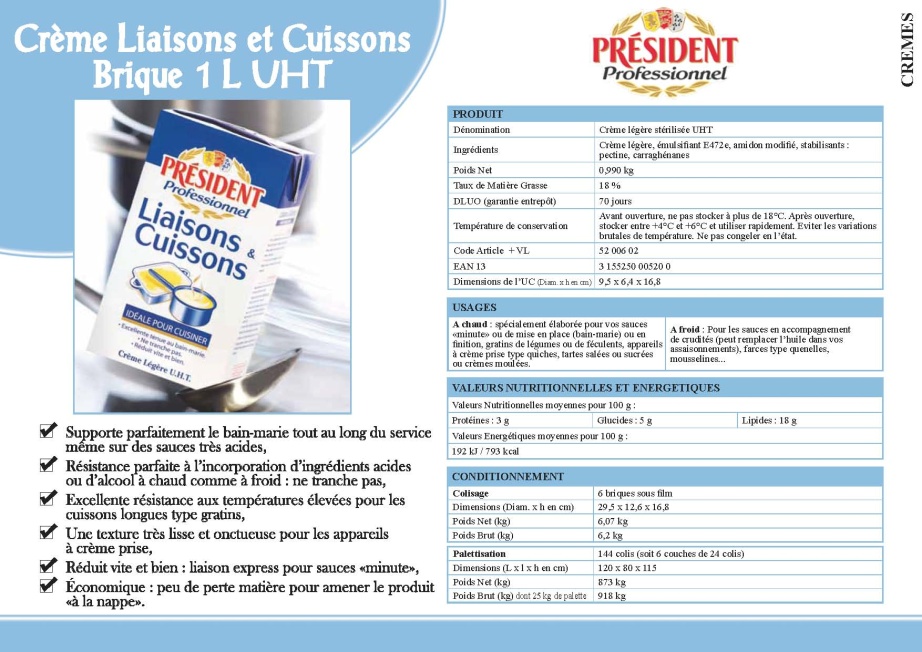 Le cas de la landing page
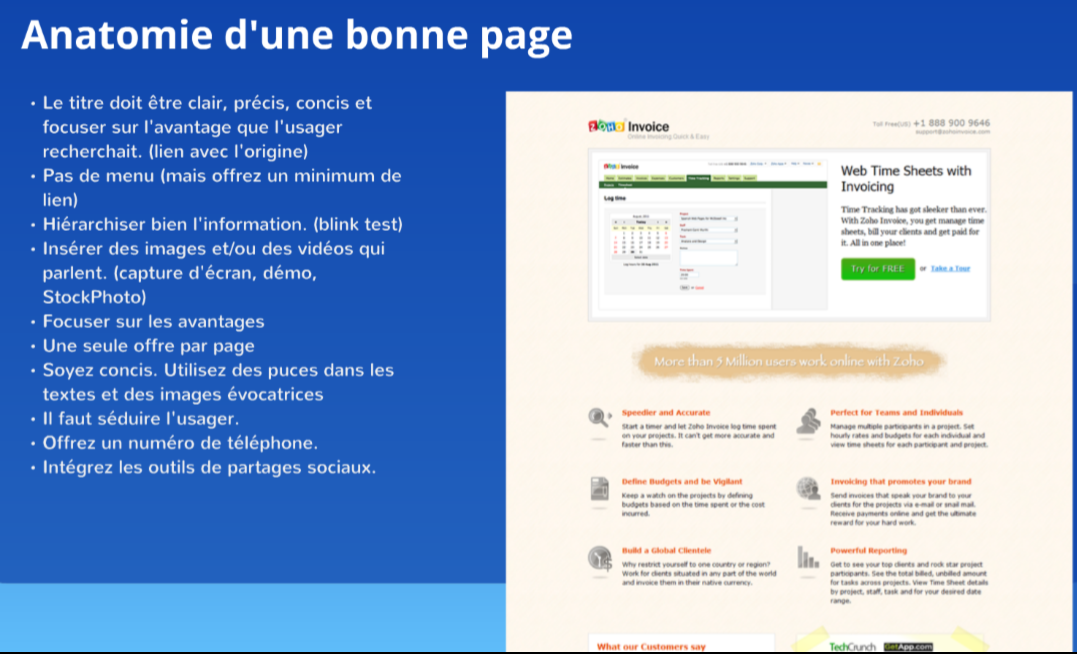 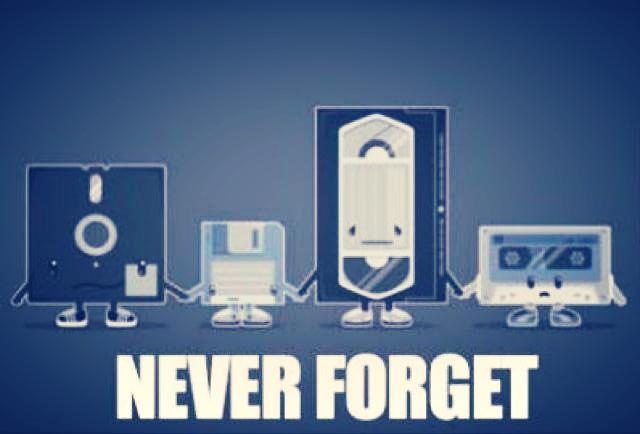 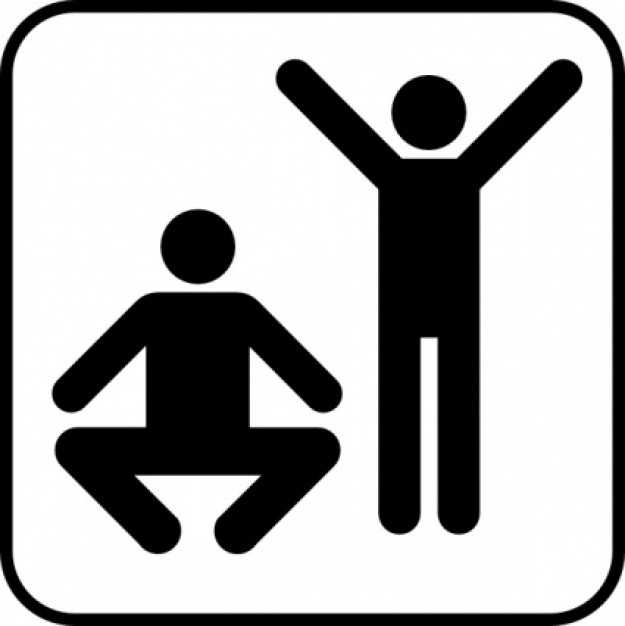 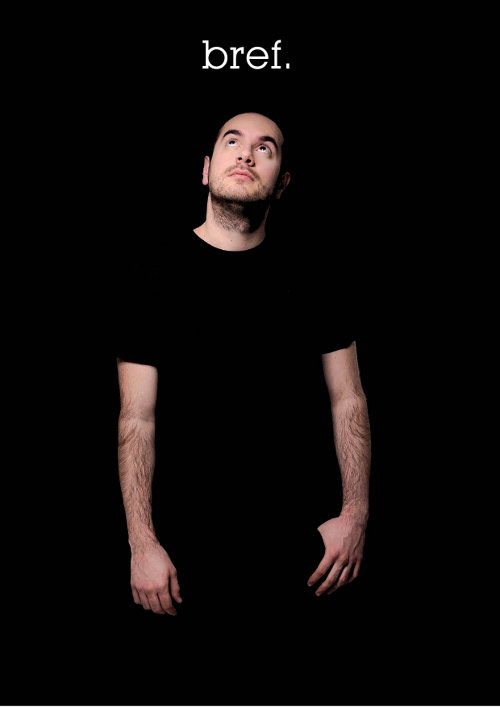 Pause
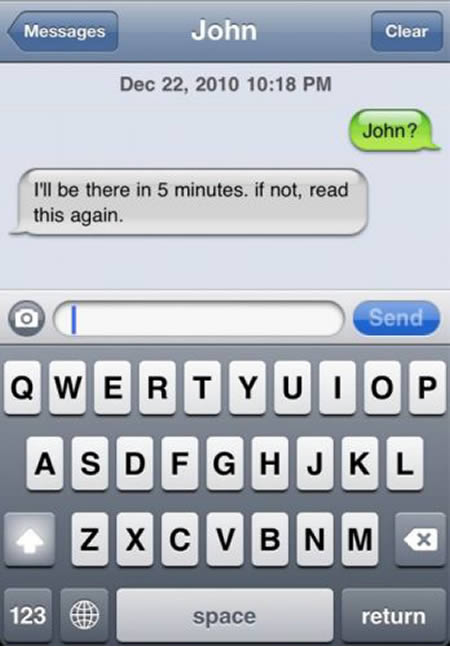